Chiba Campaign Weekly Report2018/11/13
Al Mashroor Fatmi
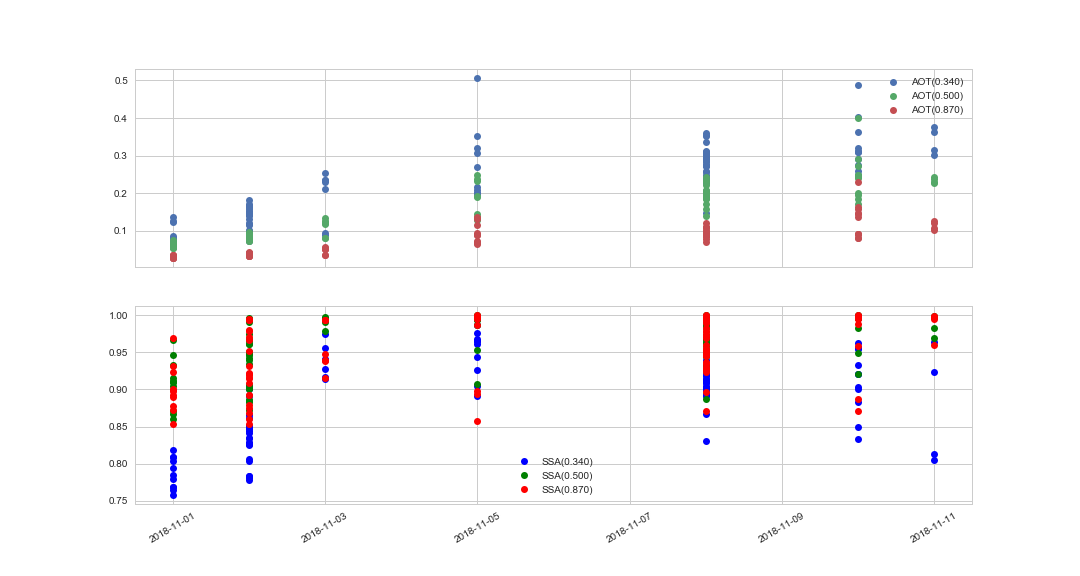 Possible AOT & SSA at 340, 500, 870 nm respectively
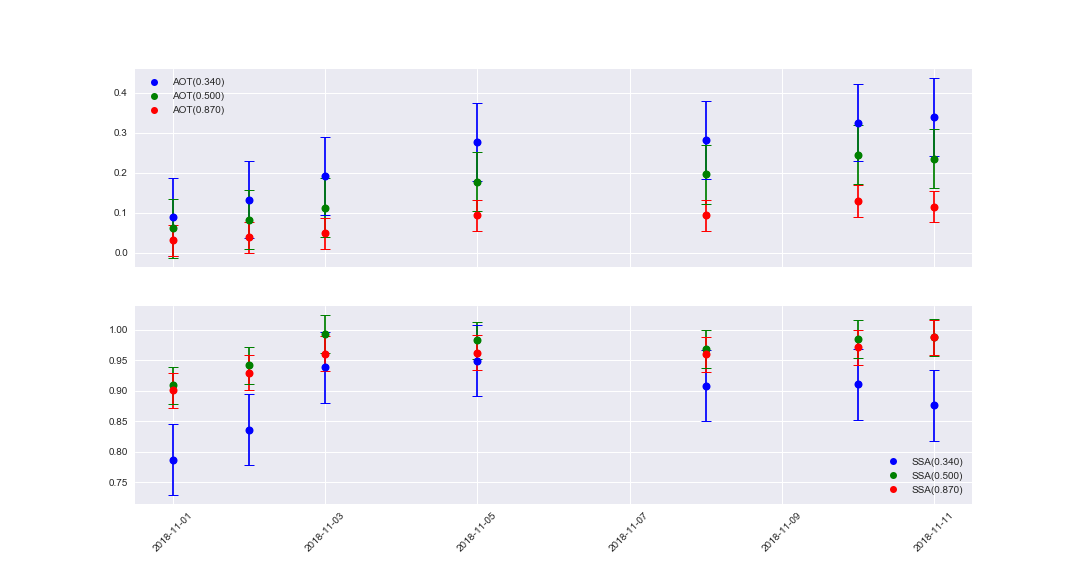 Daily mean of AOT & SSA at 340, 500, 870 nm respectively
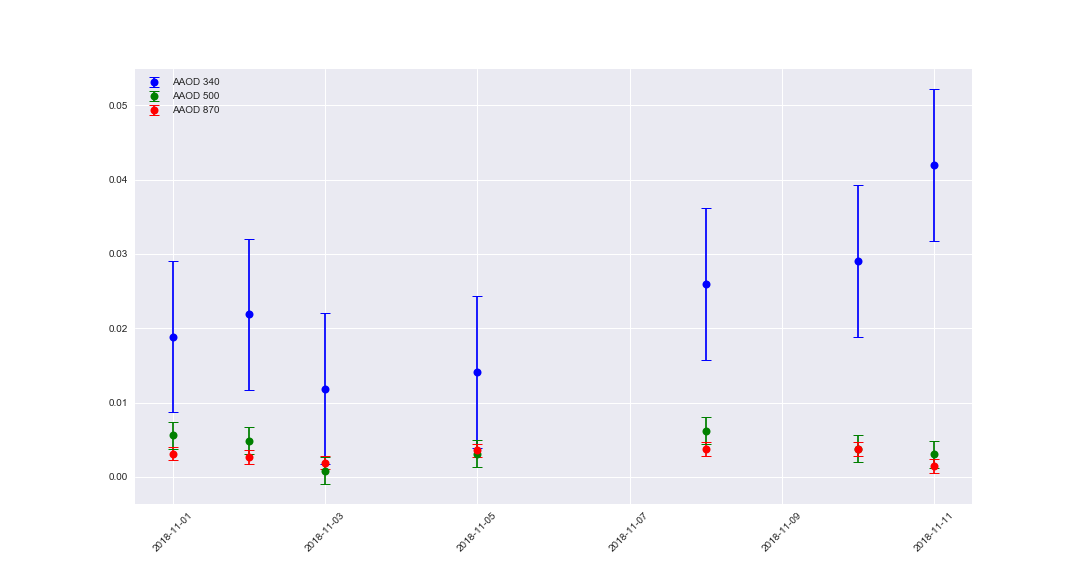 Daily mean of AAOD at 340, 500, 870 nm respectively
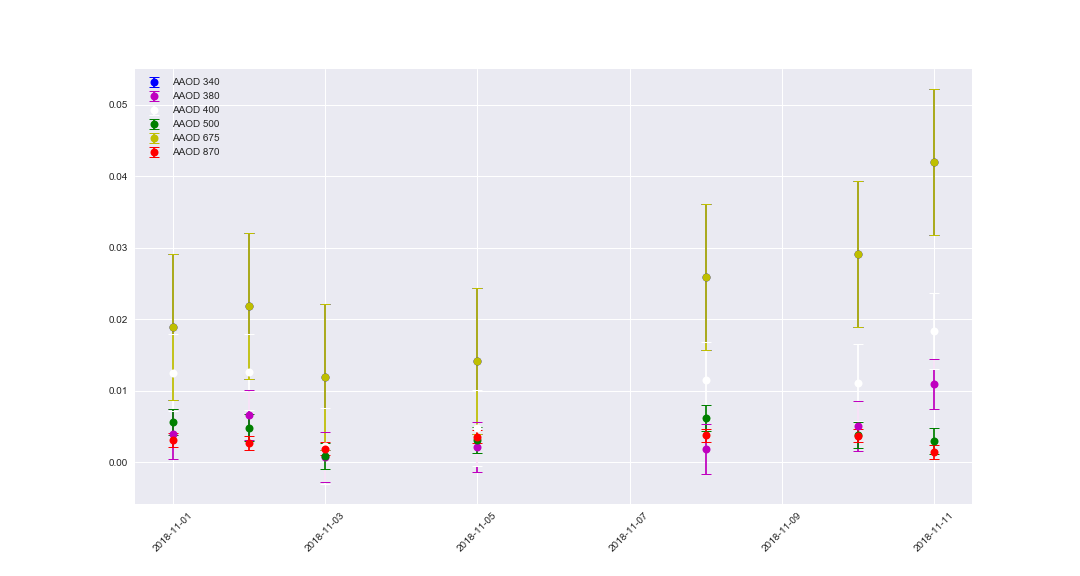 Daily mean of AAOD at all possible (340, 380, 400, 500, 675, 870 nm) respectively
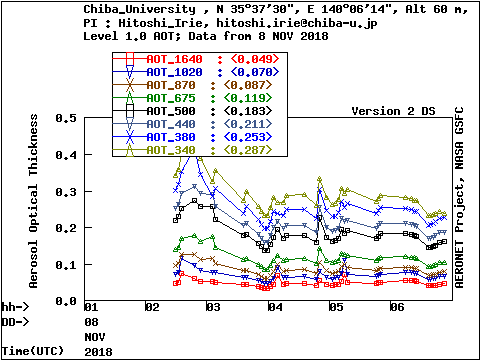 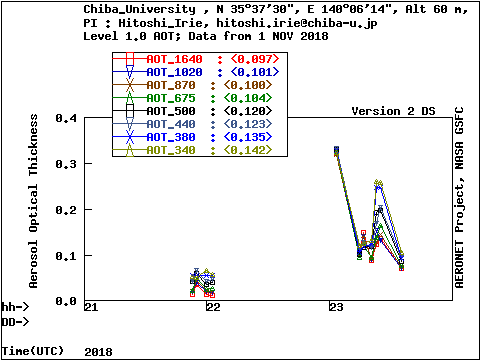 AOT observation by AERONET from 1st Nov to 11th Nov, 2018 respectively
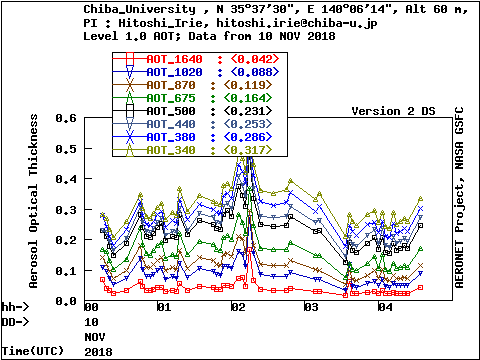 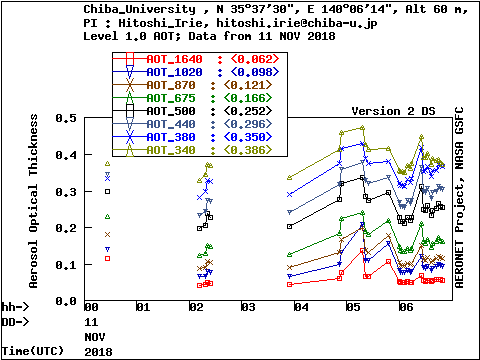 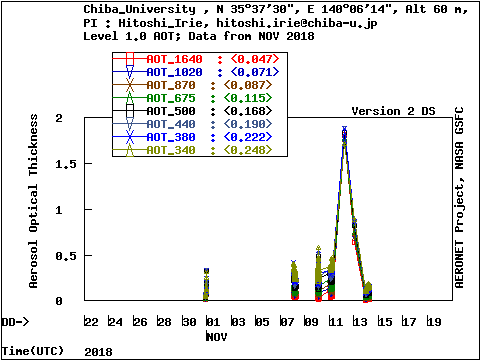 Overall AOT observation by AERONET from 1st Nov to 11th Nov, 2018